The Sikh Gurdwara in Reading
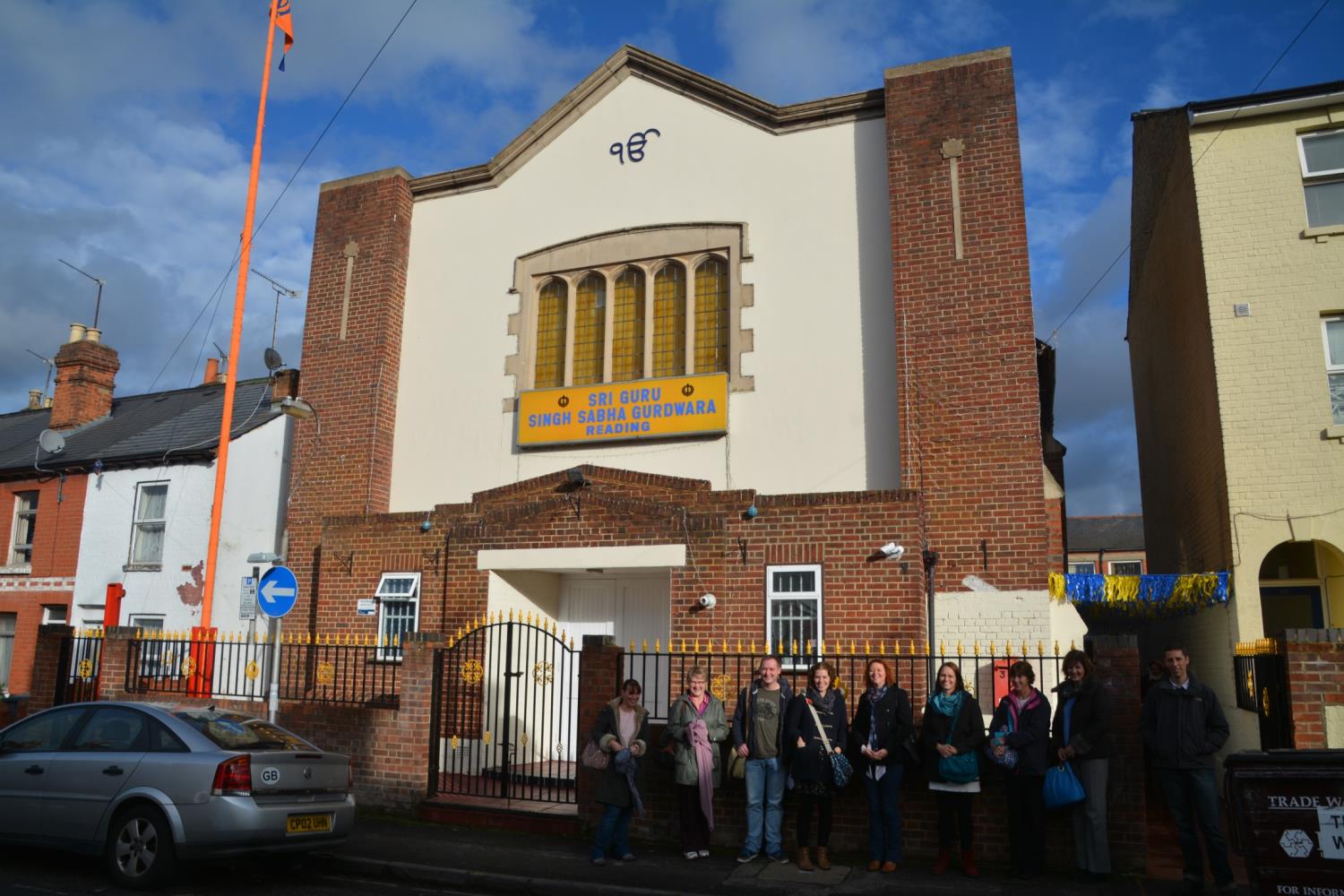 Ik Onkar
 is a symbol which appears at the beginning the Sikh scripture and means, "One with Everything". 

The symbol 
Ik Onkar gives the idea of one  creative being, or 
one God.
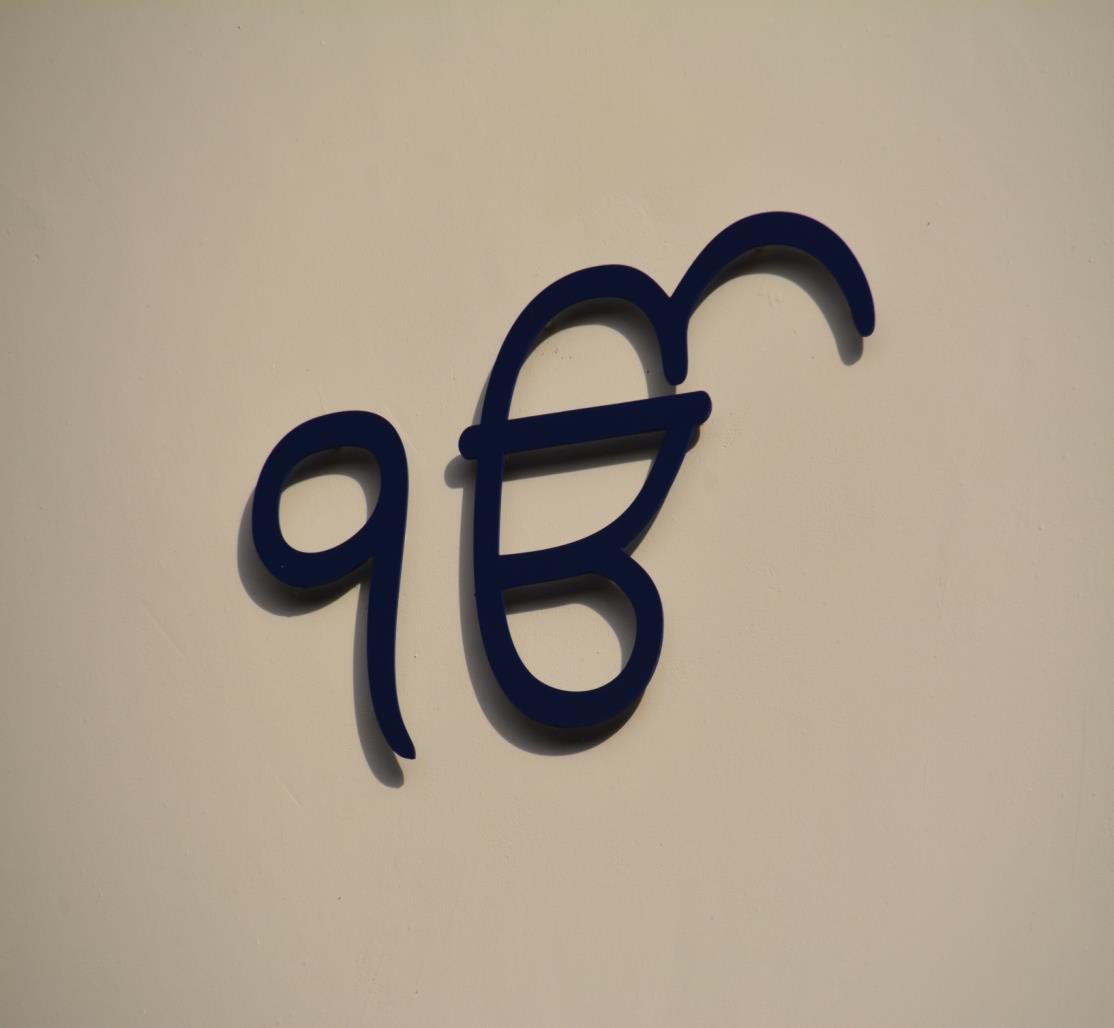 This symbol is on the outside of the Gurdwara
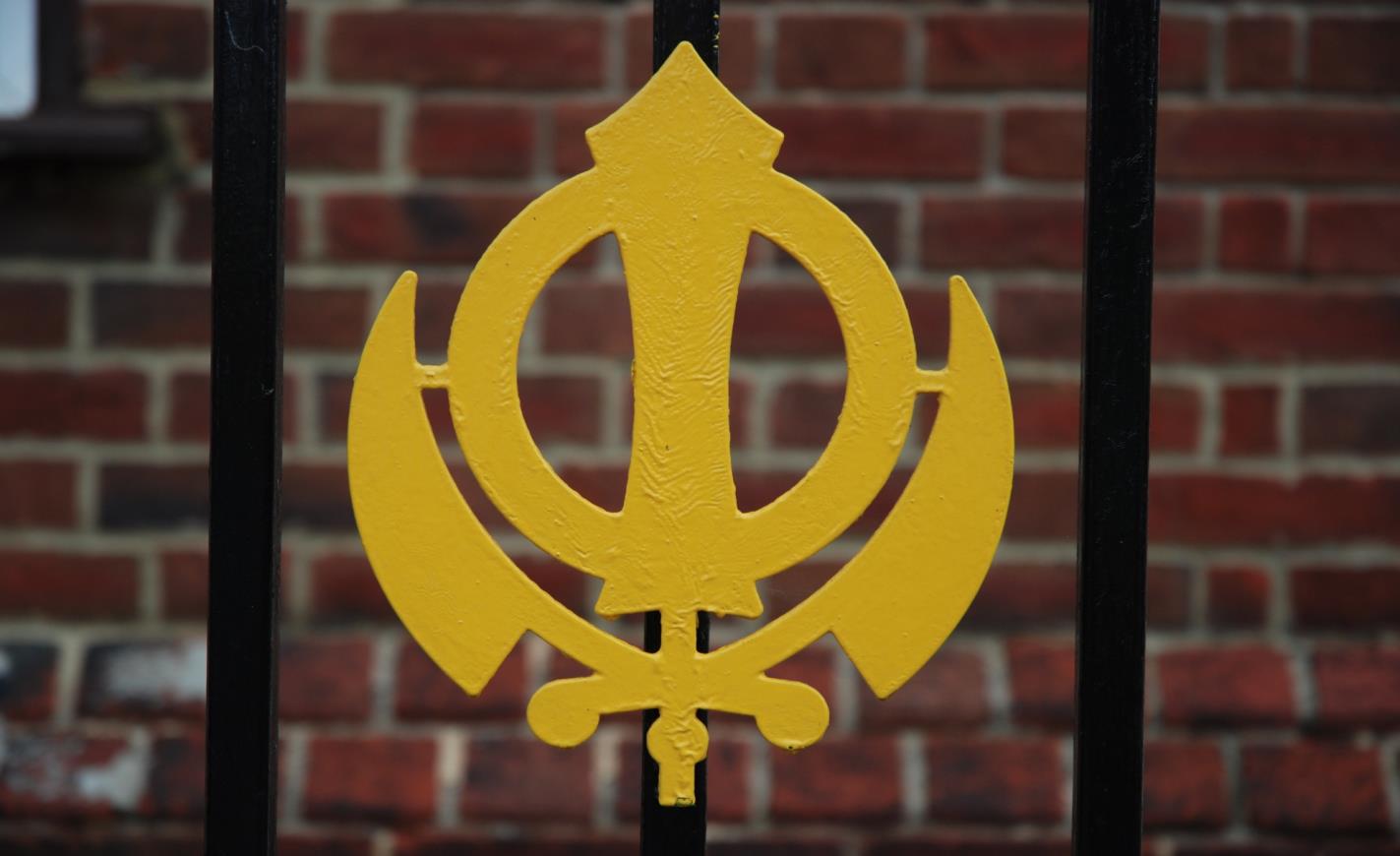 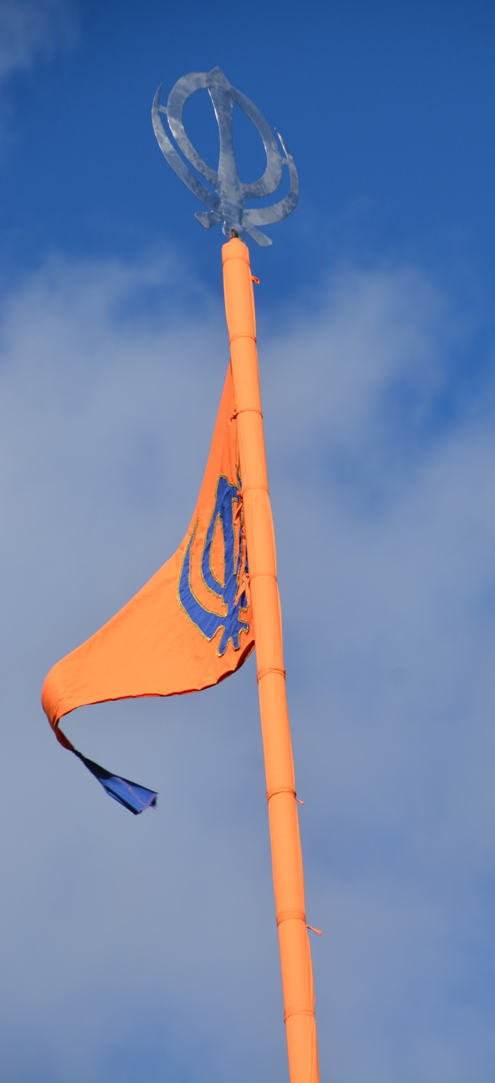 Nishan Sahib
Khanda
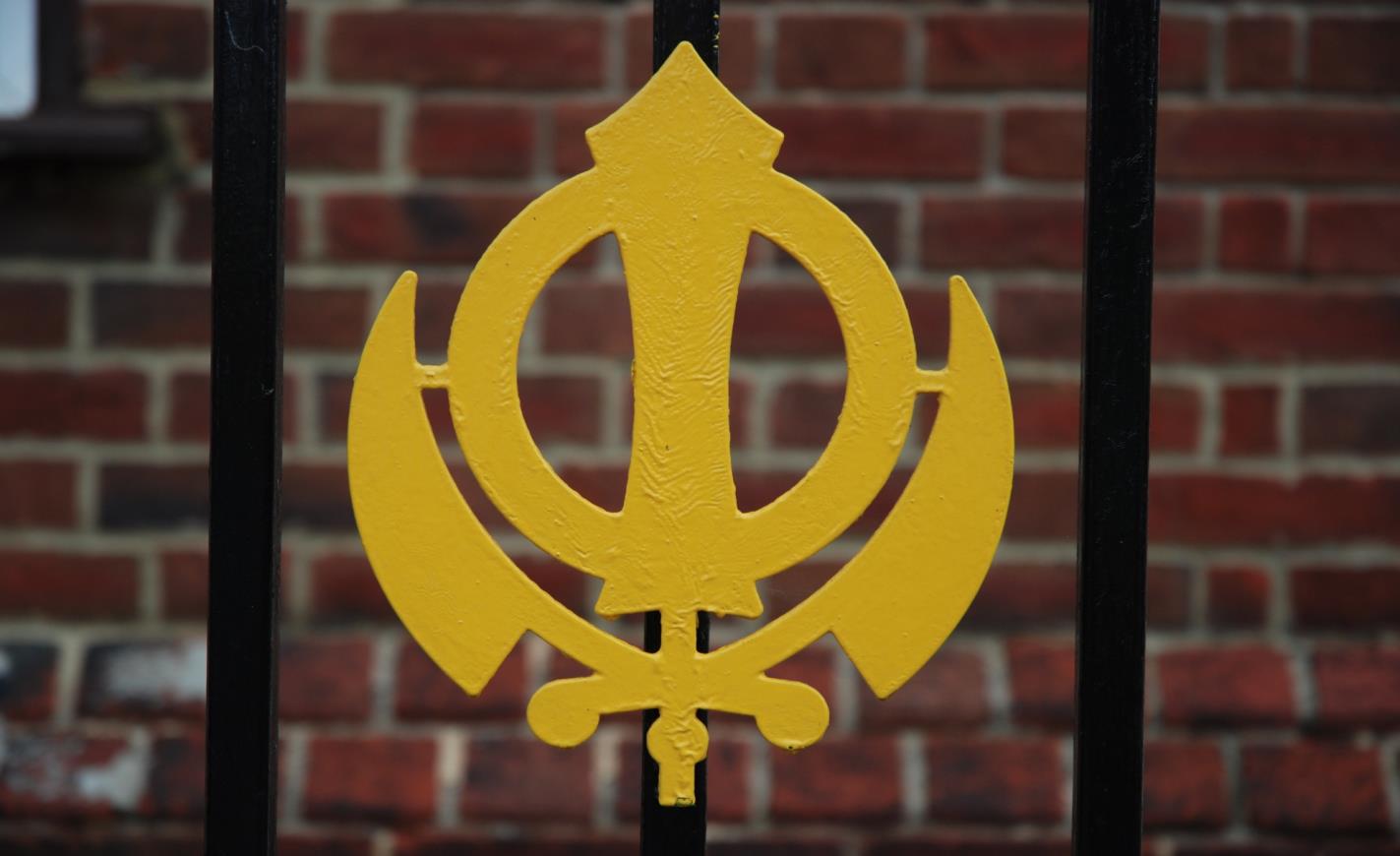 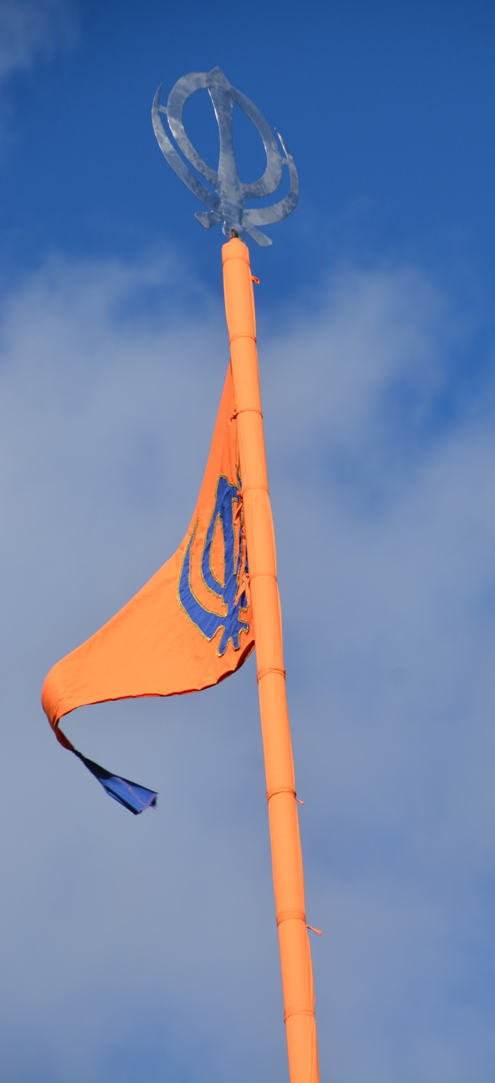 The Khanda is a symbol in 3 parts – it stands for God being eternal and also for truth.
Khanda
Nishan Sahib
It reminds Sikhs of their duty to God as well as to the community.
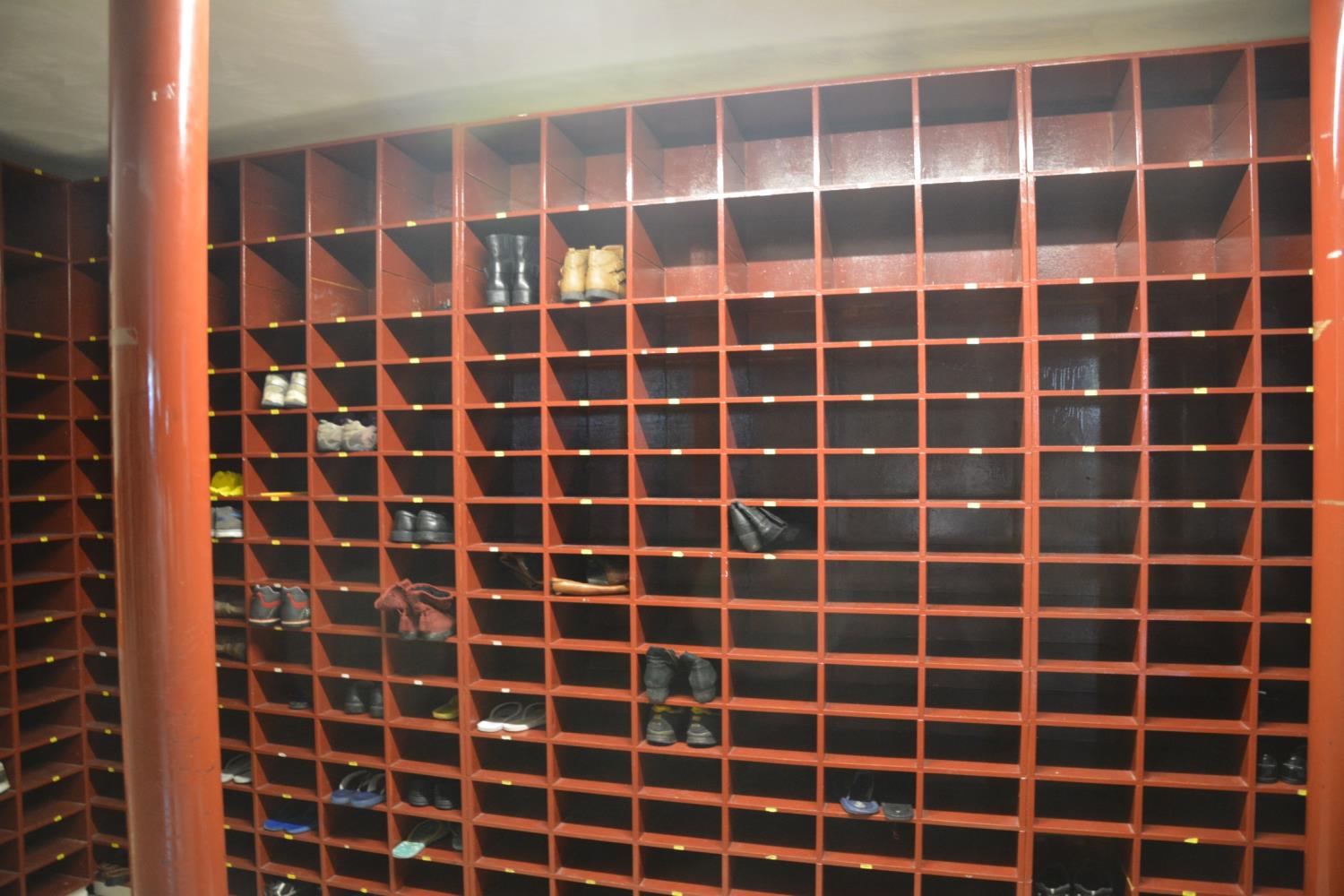 As a sign of respect, Sikhs take off their shoes inside the Gurdwara and put them in a shoe rack
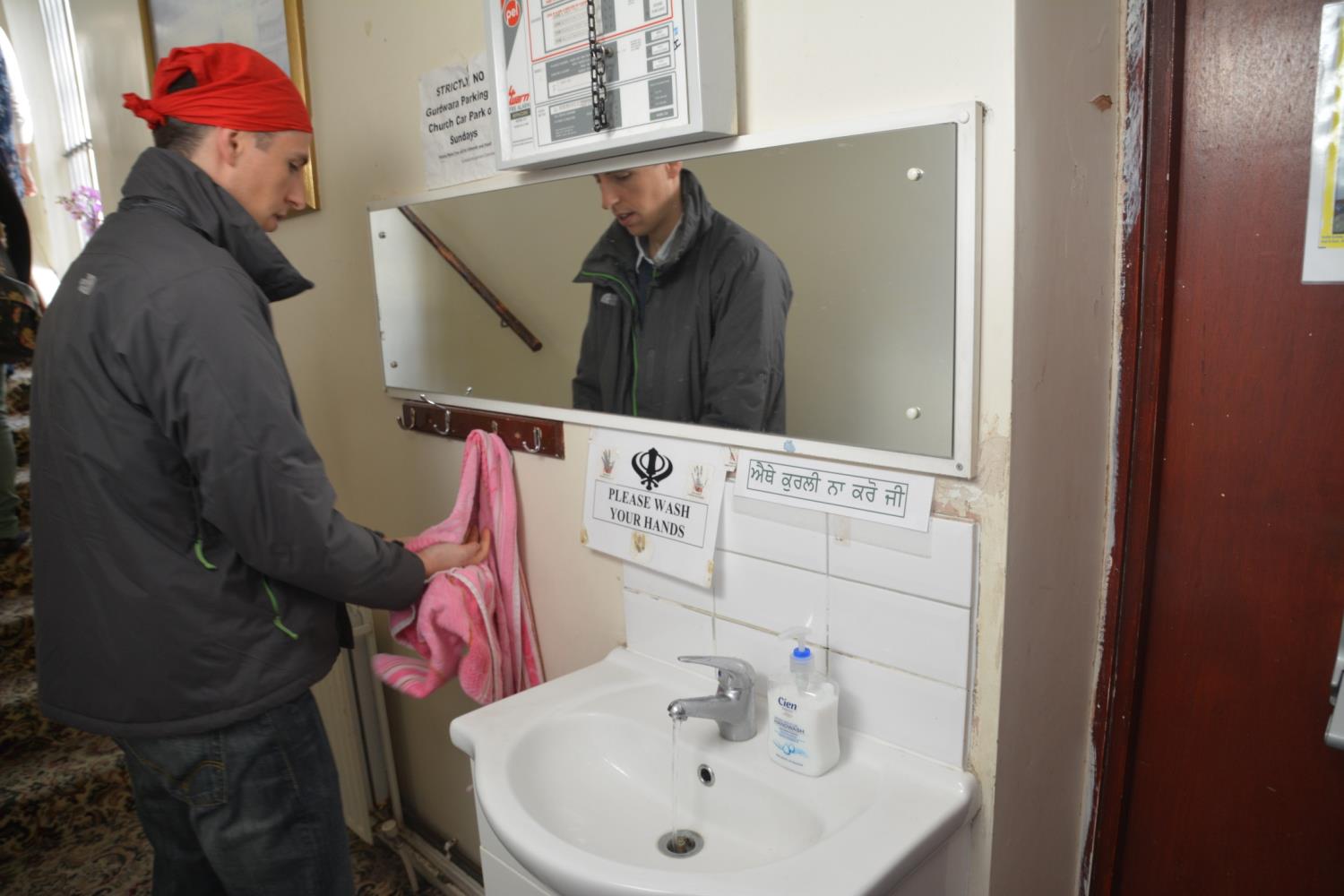 Sikhs also cover their heads and wash their hands before worship
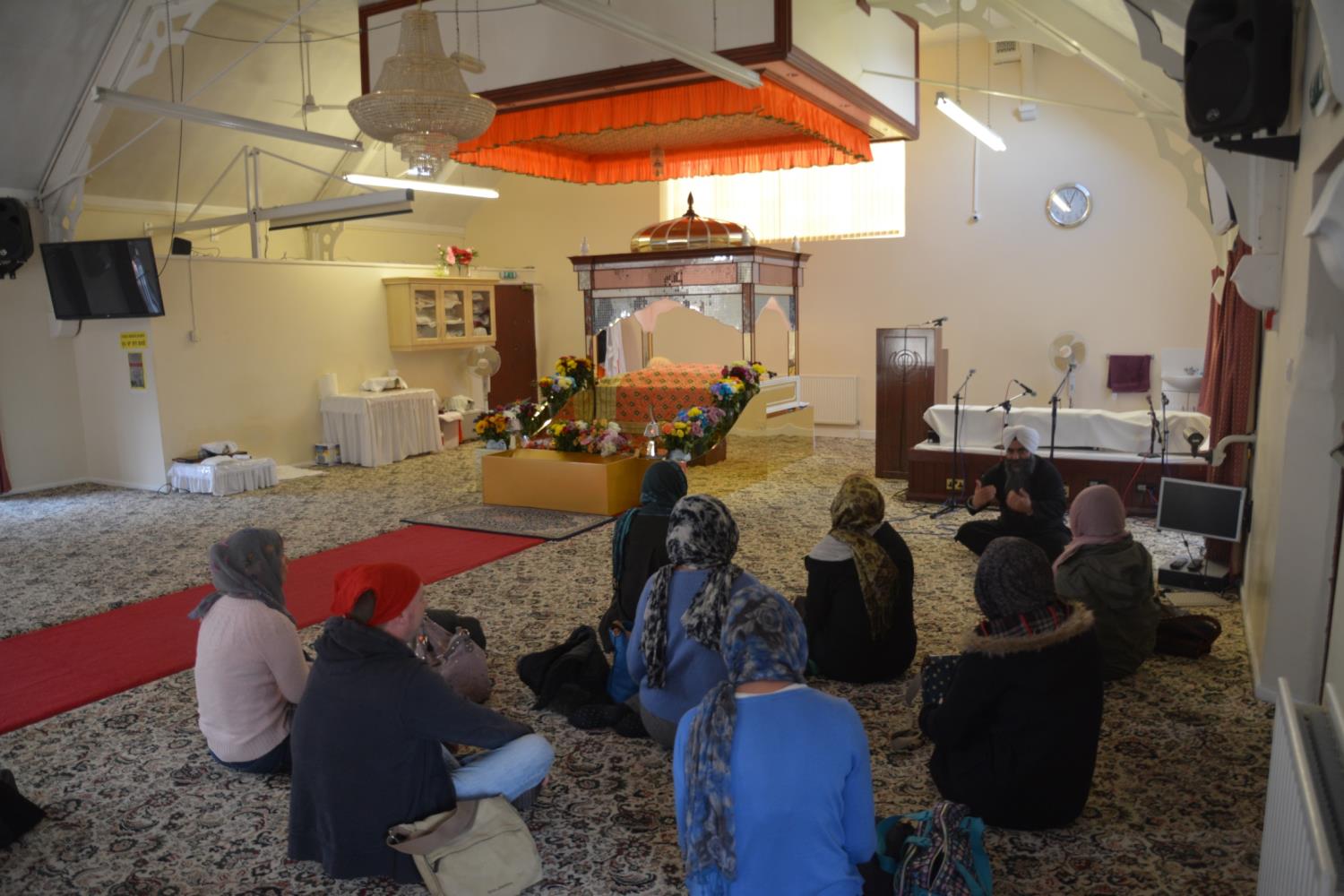 Everyone sits on the floor to show that all are equal
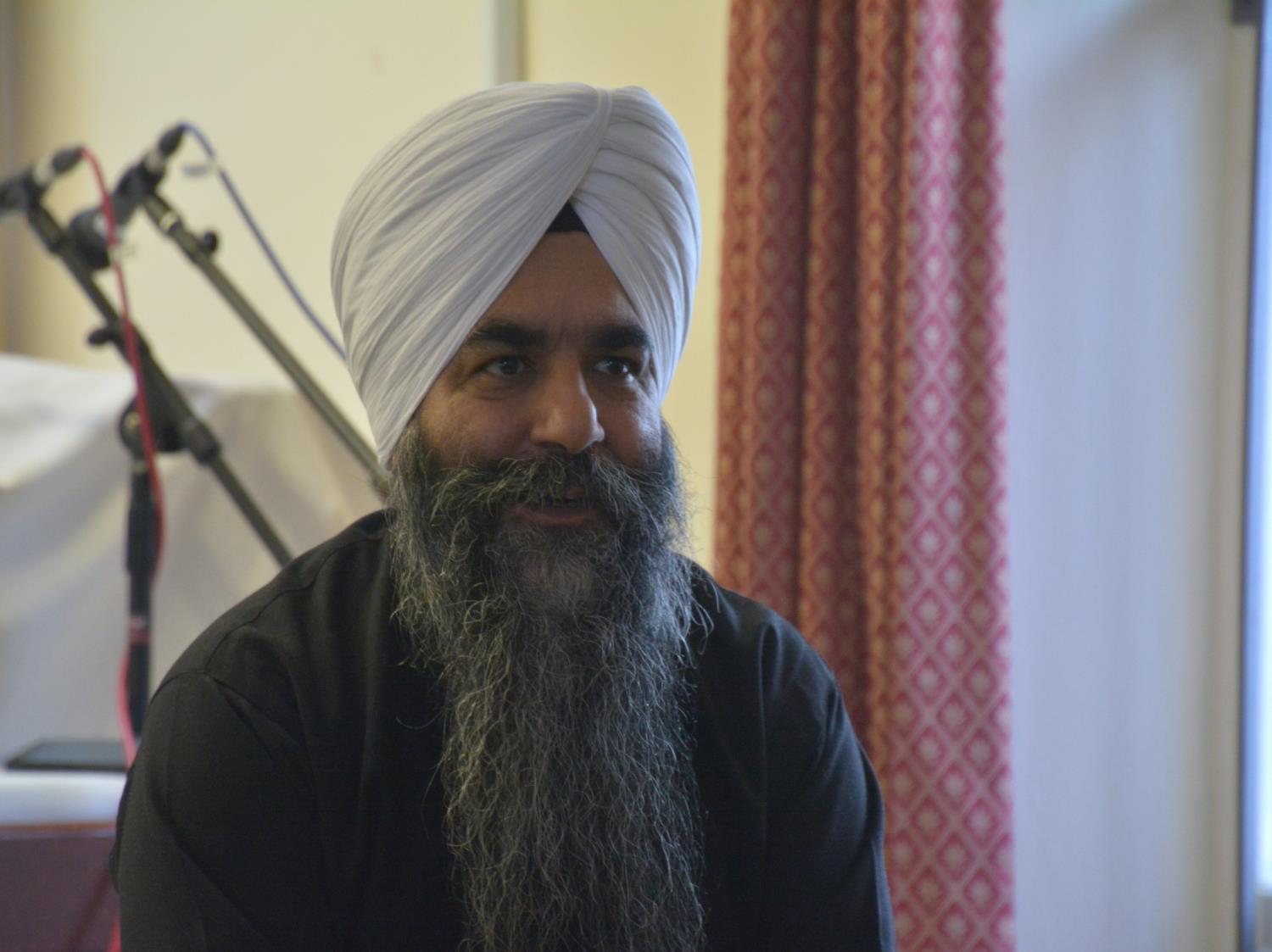 Sikhs do not believe in cutting their hair – it is a gift from God. This is why they wear a turban
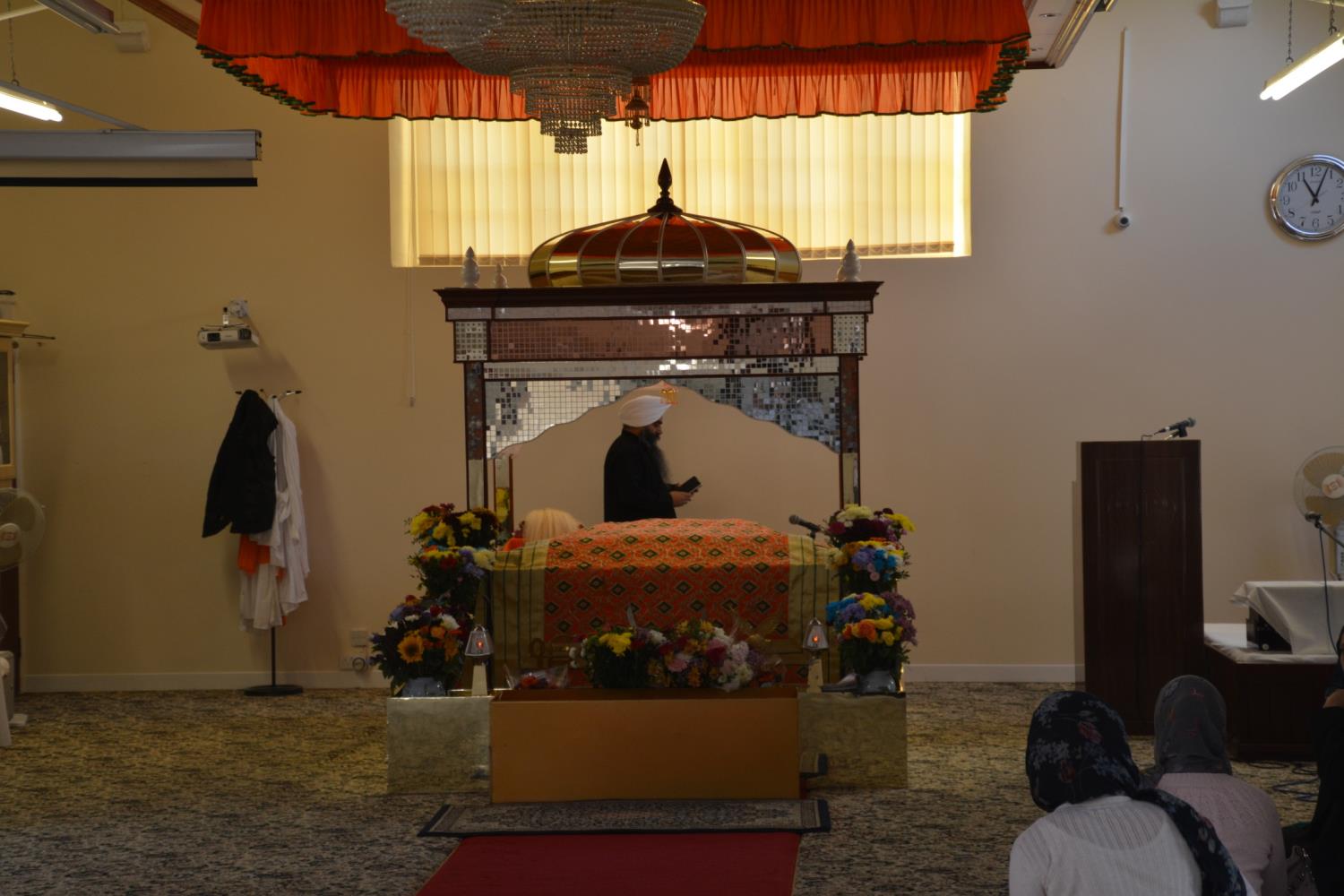 Inside the prayer room there is a special place for the holy book
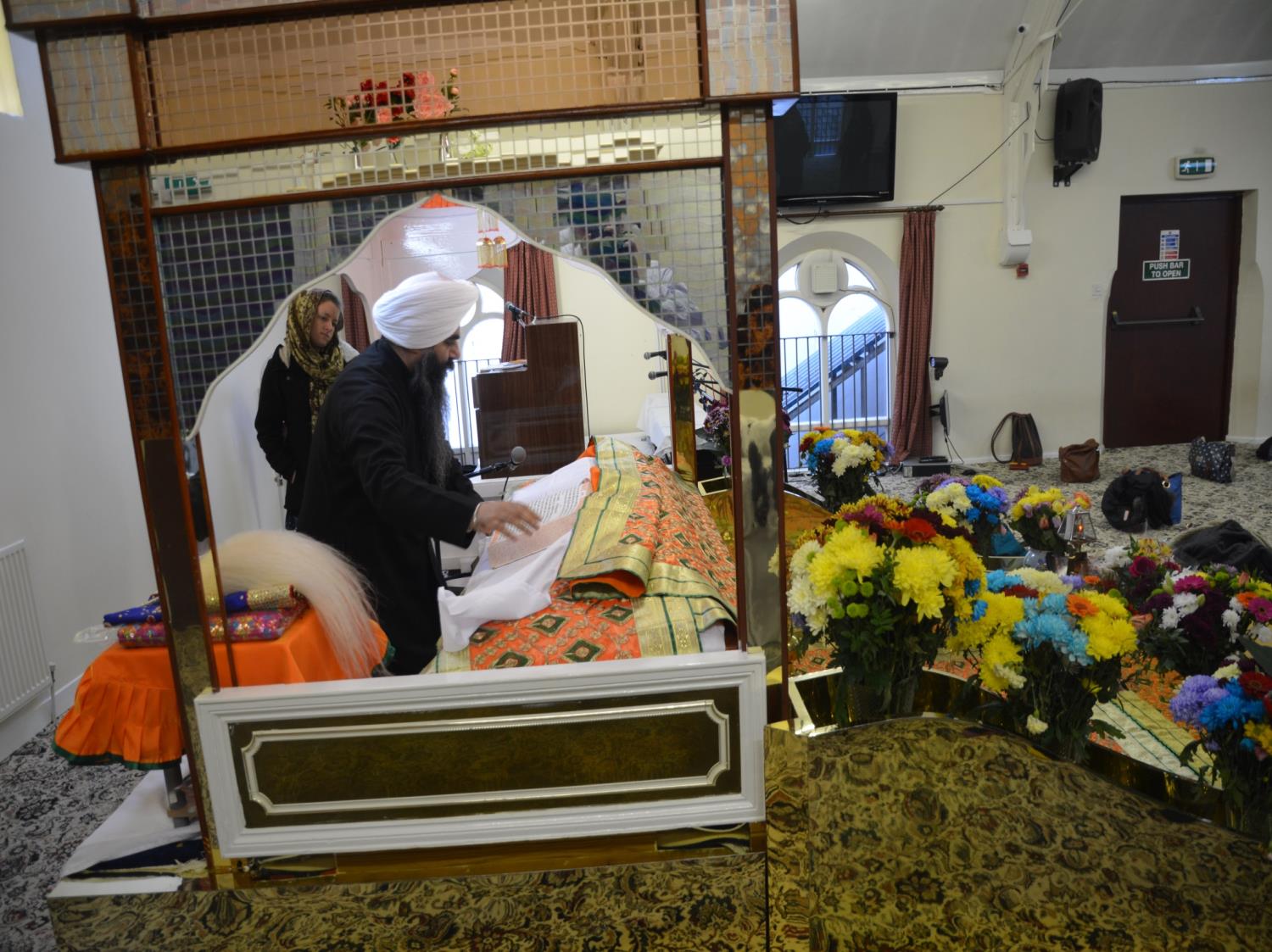 The Holy Book, The Guru Granth Sahib is treated with great respect
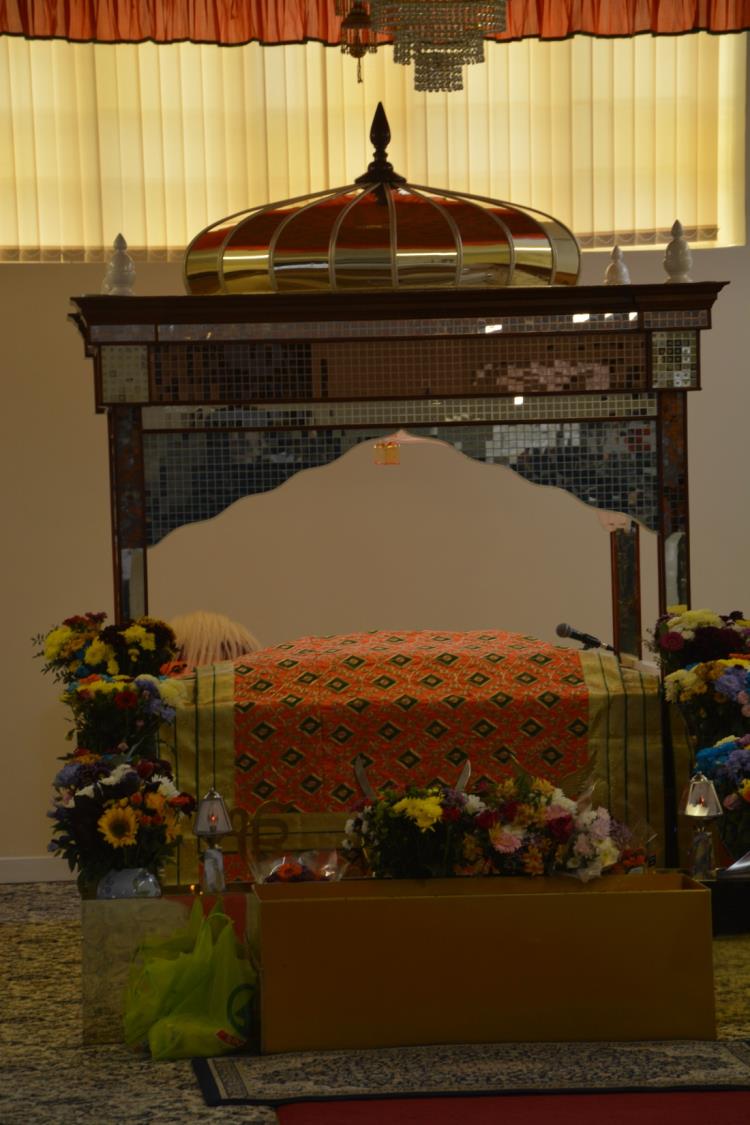 The Guru Granth Sahib has a canopy over it to show that it is important
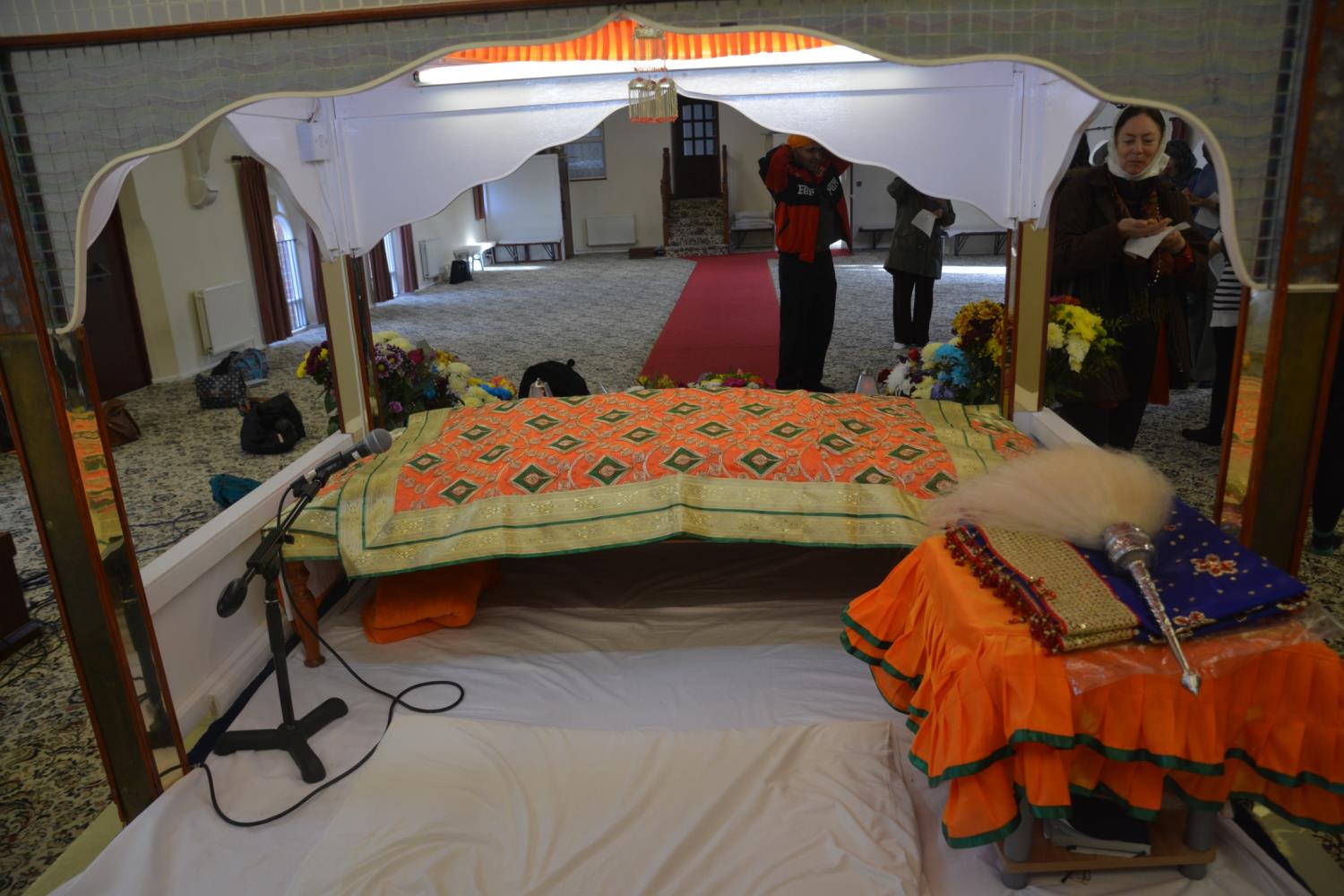 The Guru Granth Sahib is covered when not being read
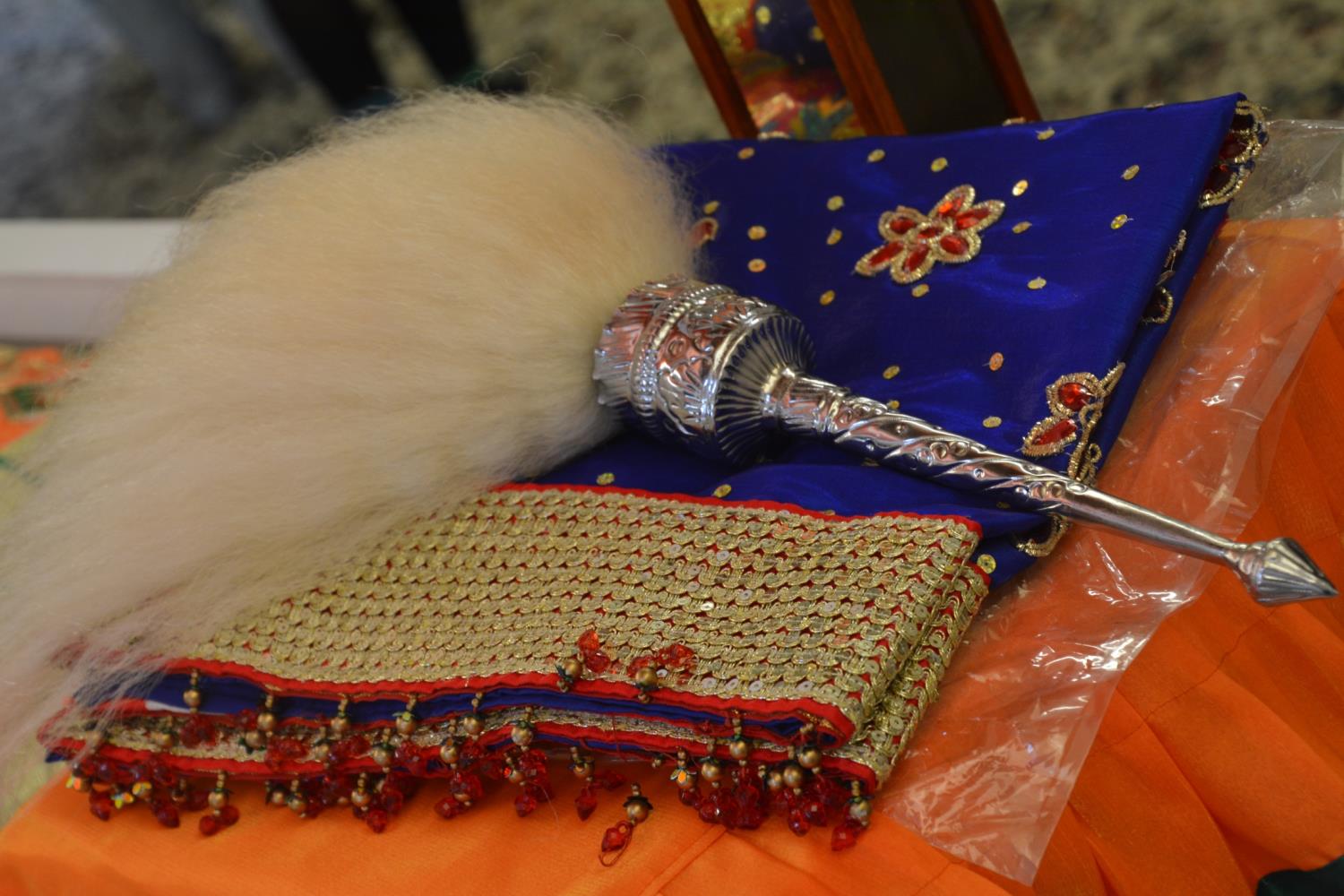 Before reading the holy book a special whisk called a chauri is waved over it
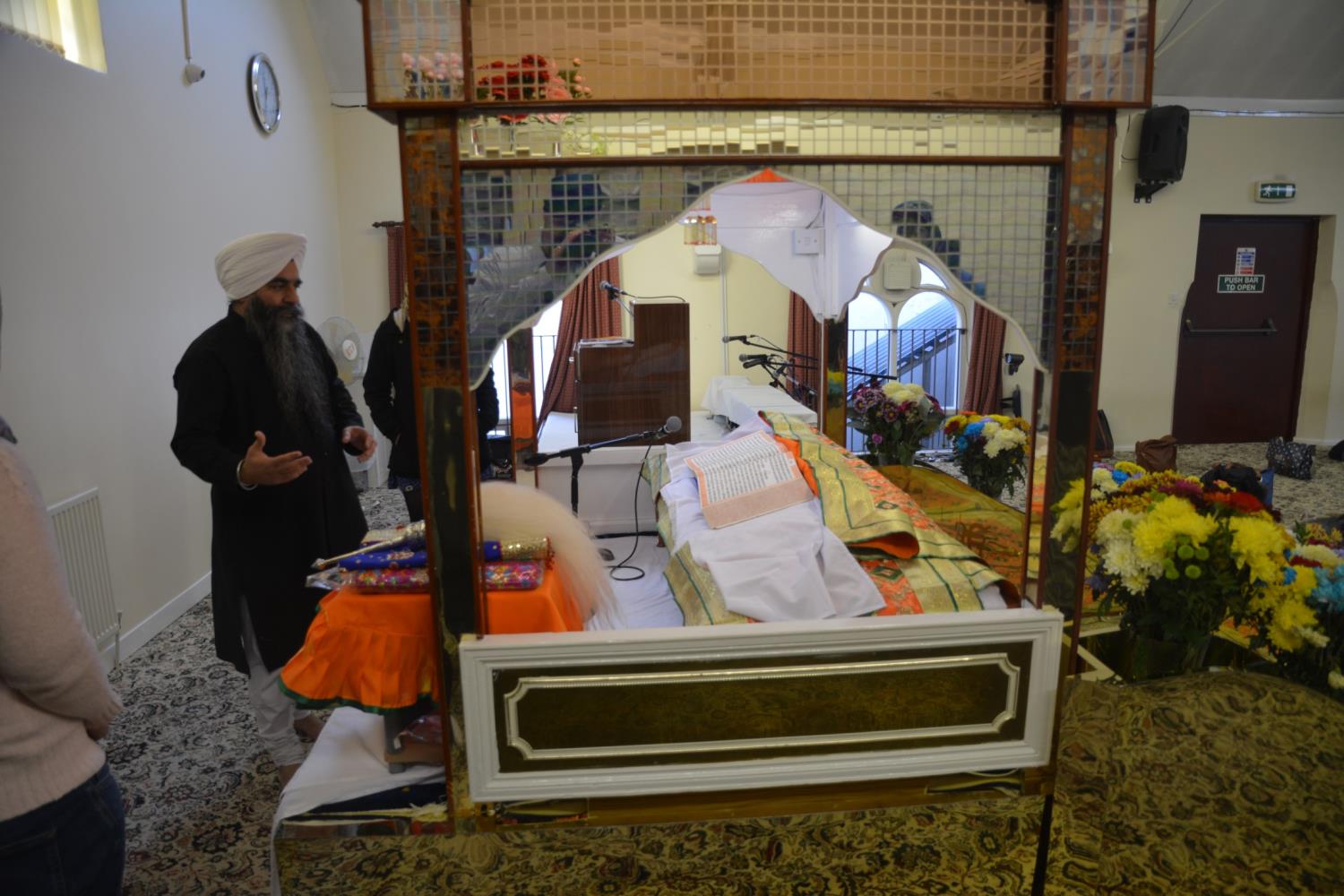 When the book is unwrapped it is ready to be used
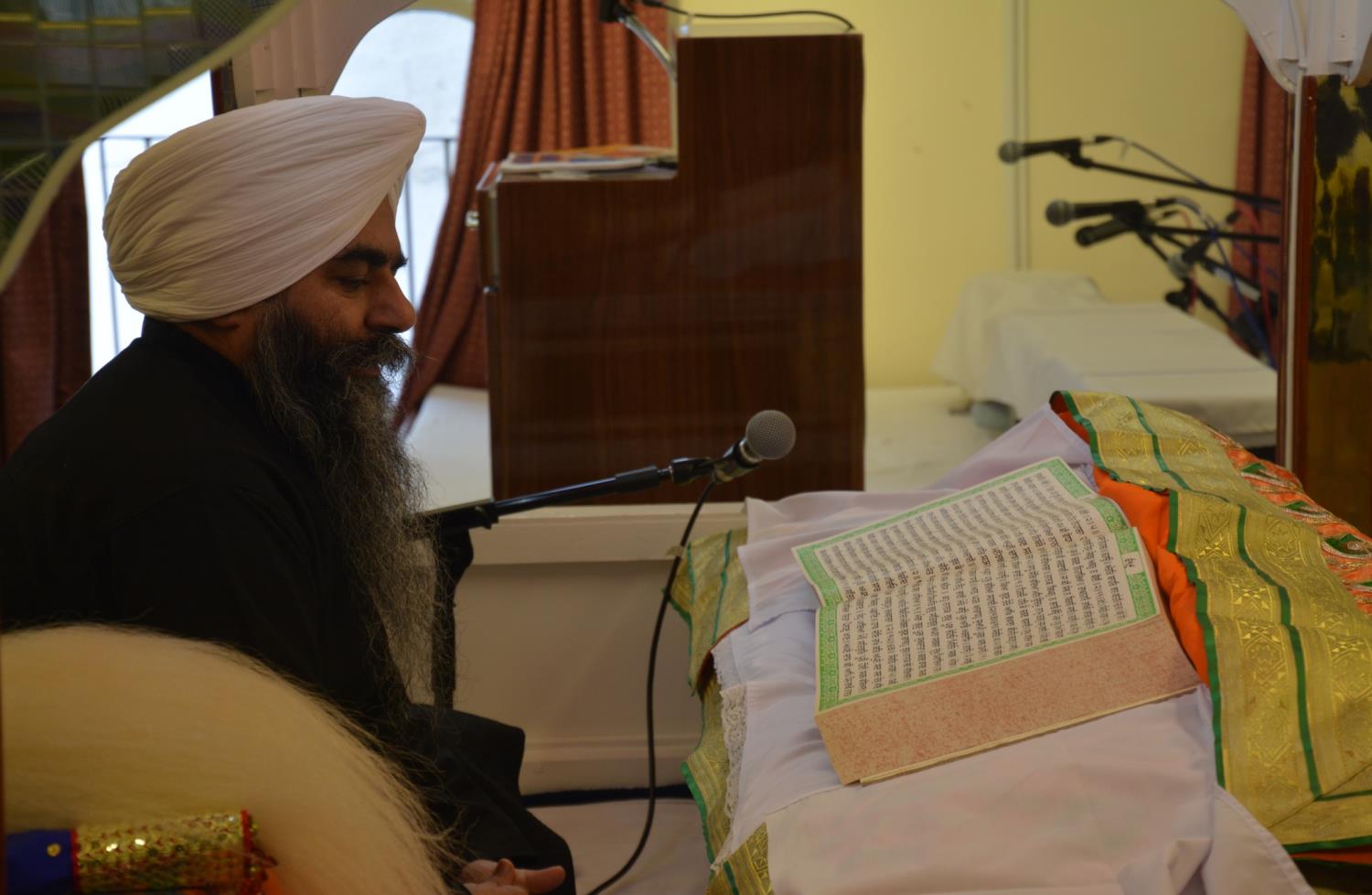 The Guru Granth Sahib is read during worship.
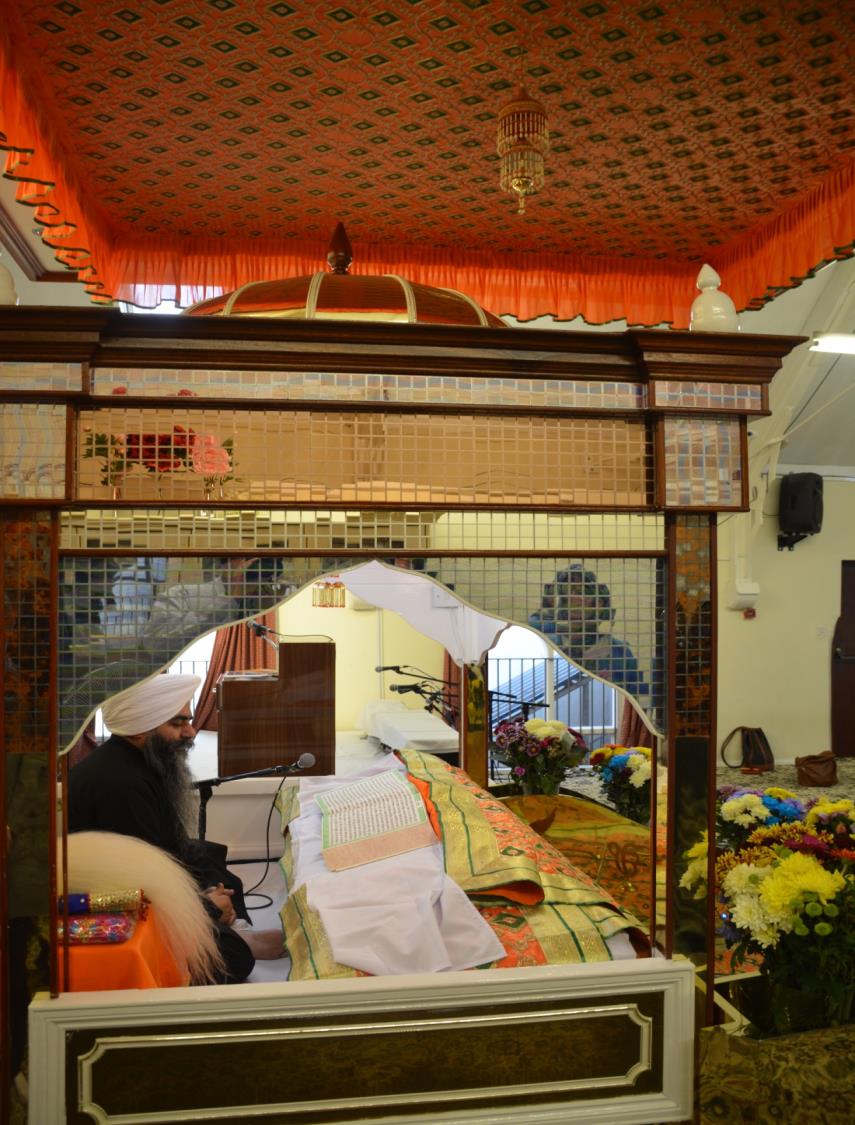 It is a collection of poems praising God
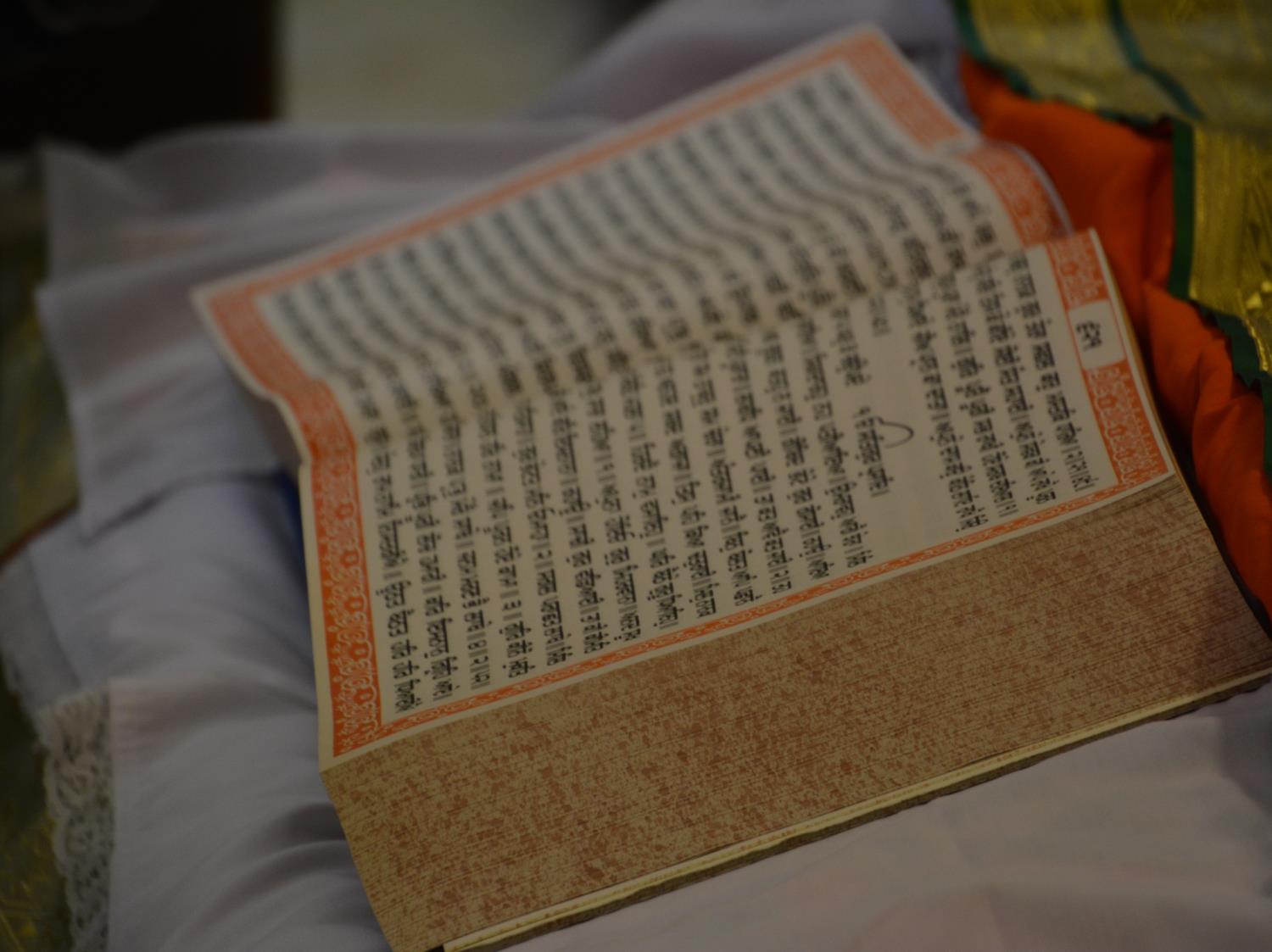 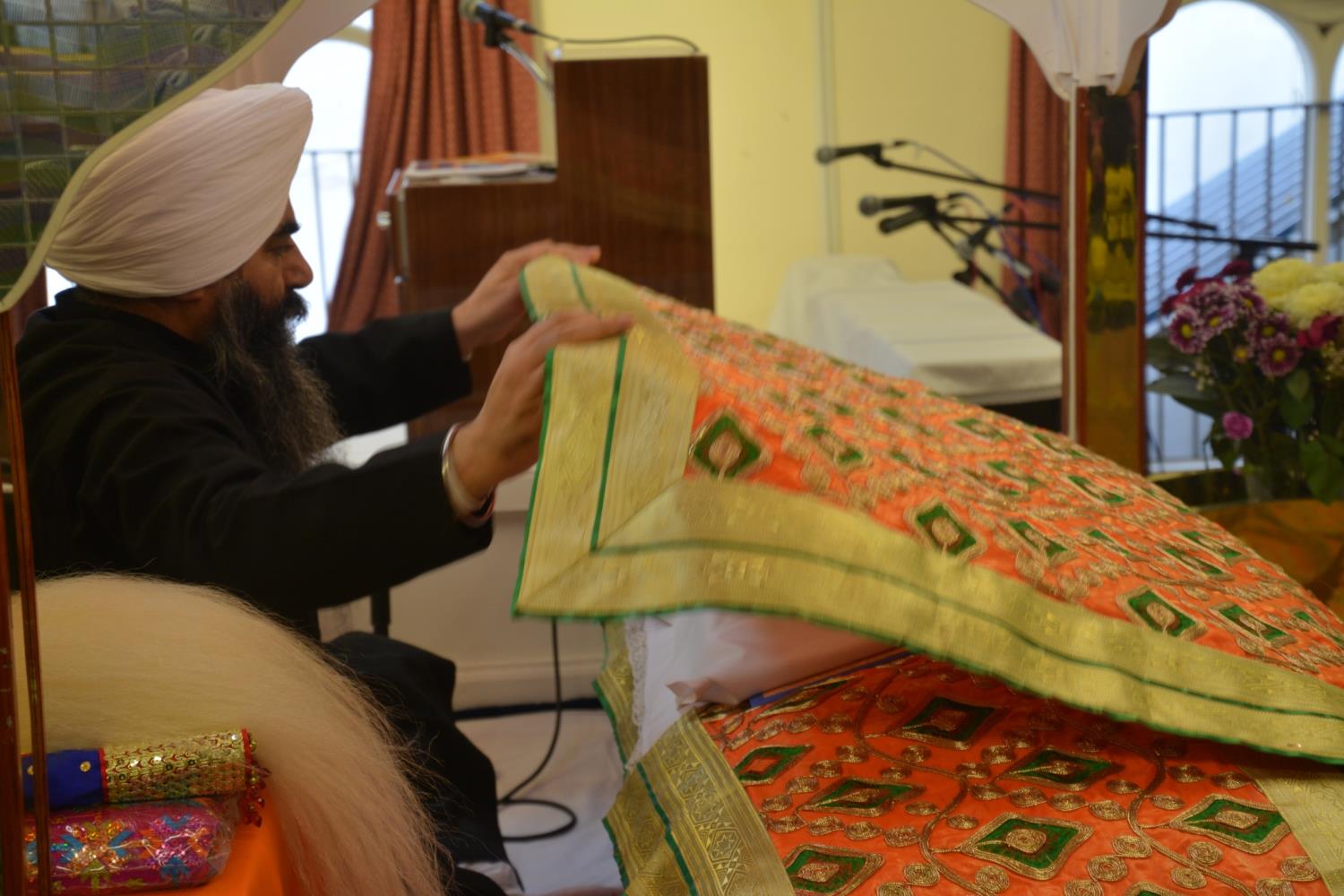 When the reading has stopped the Guru Granth Sahib is wrapped up again.
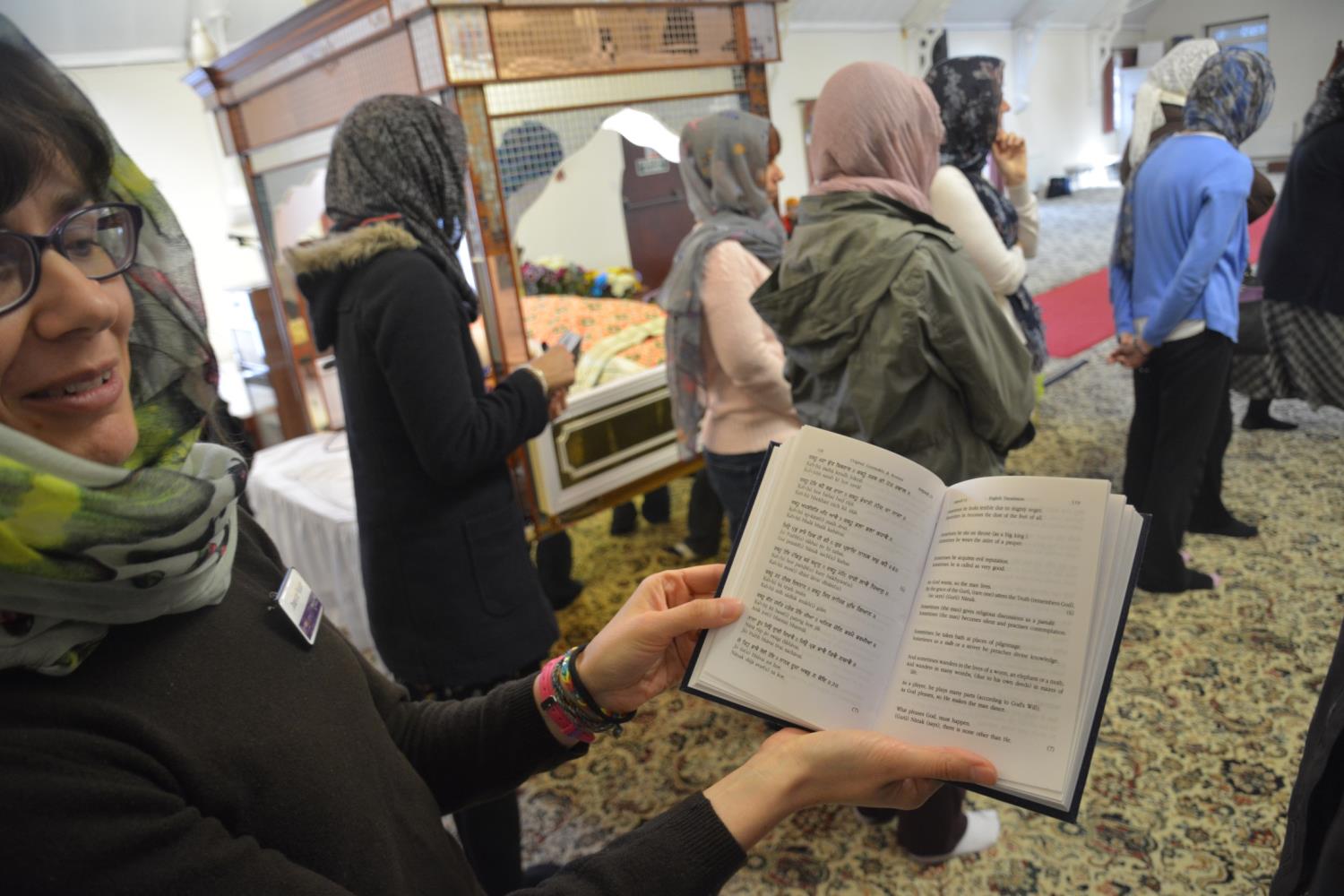 Some of the books are in more than one language
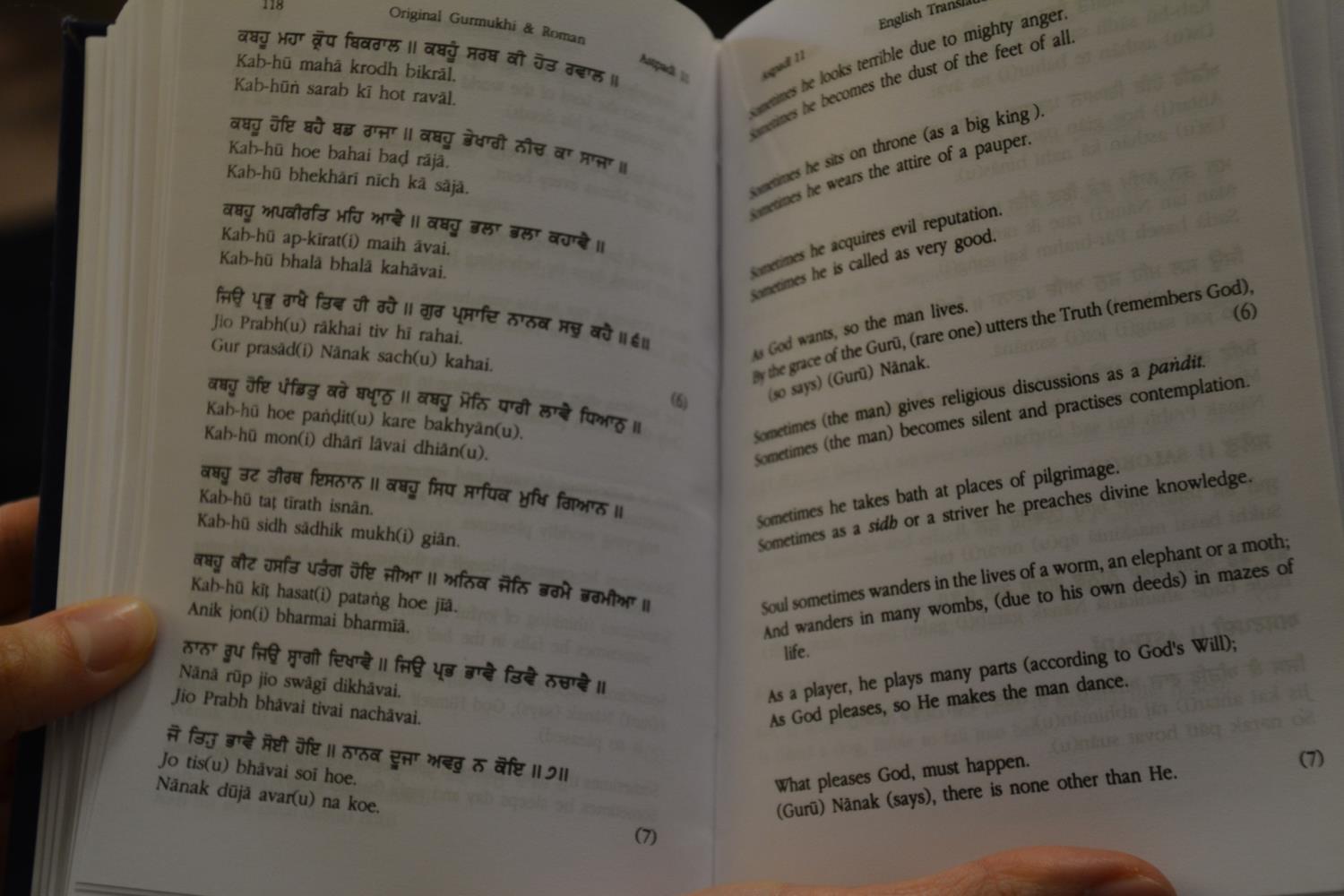 This is to help people understand what is written
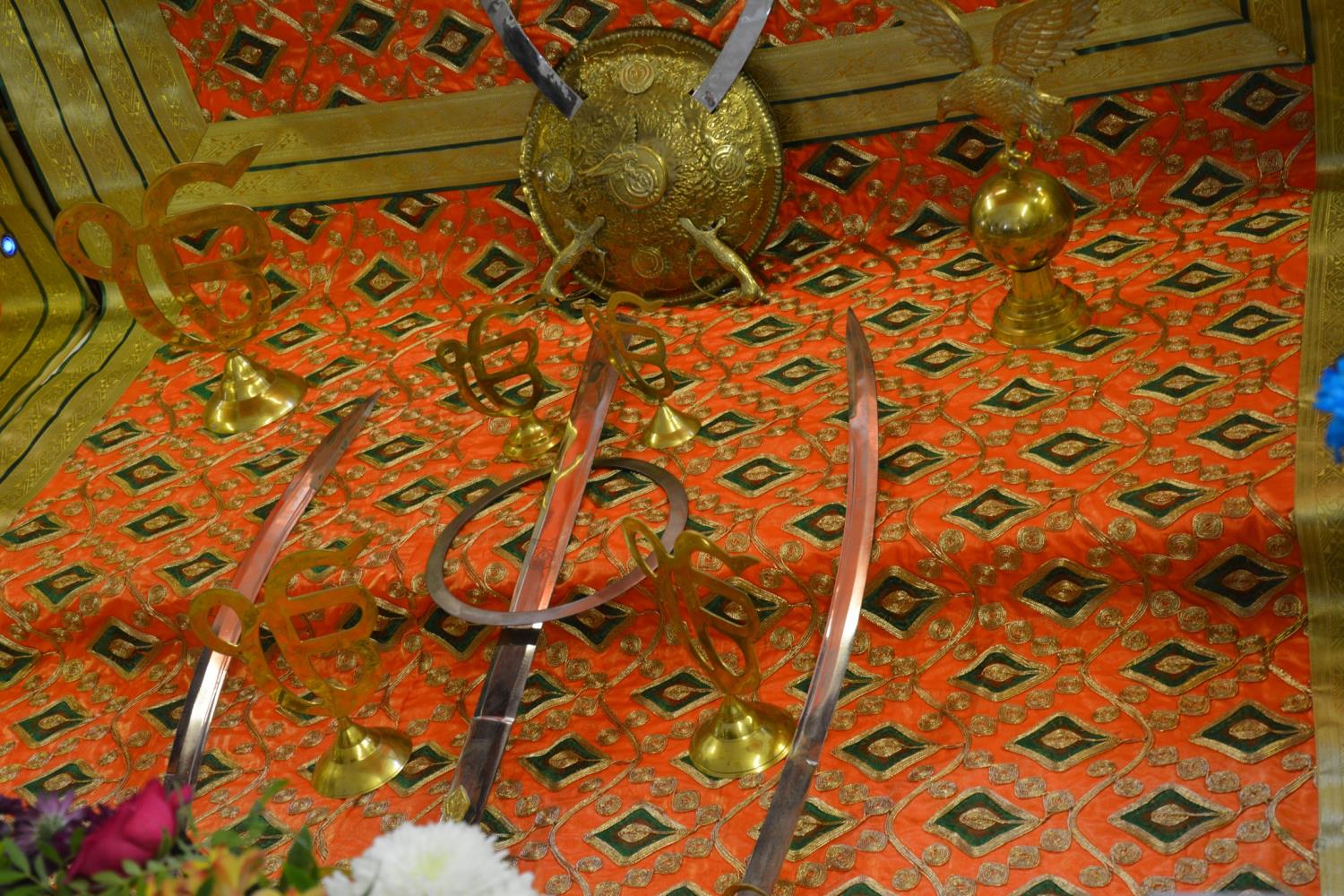 There are symbols and offerings in front of the Holy Book
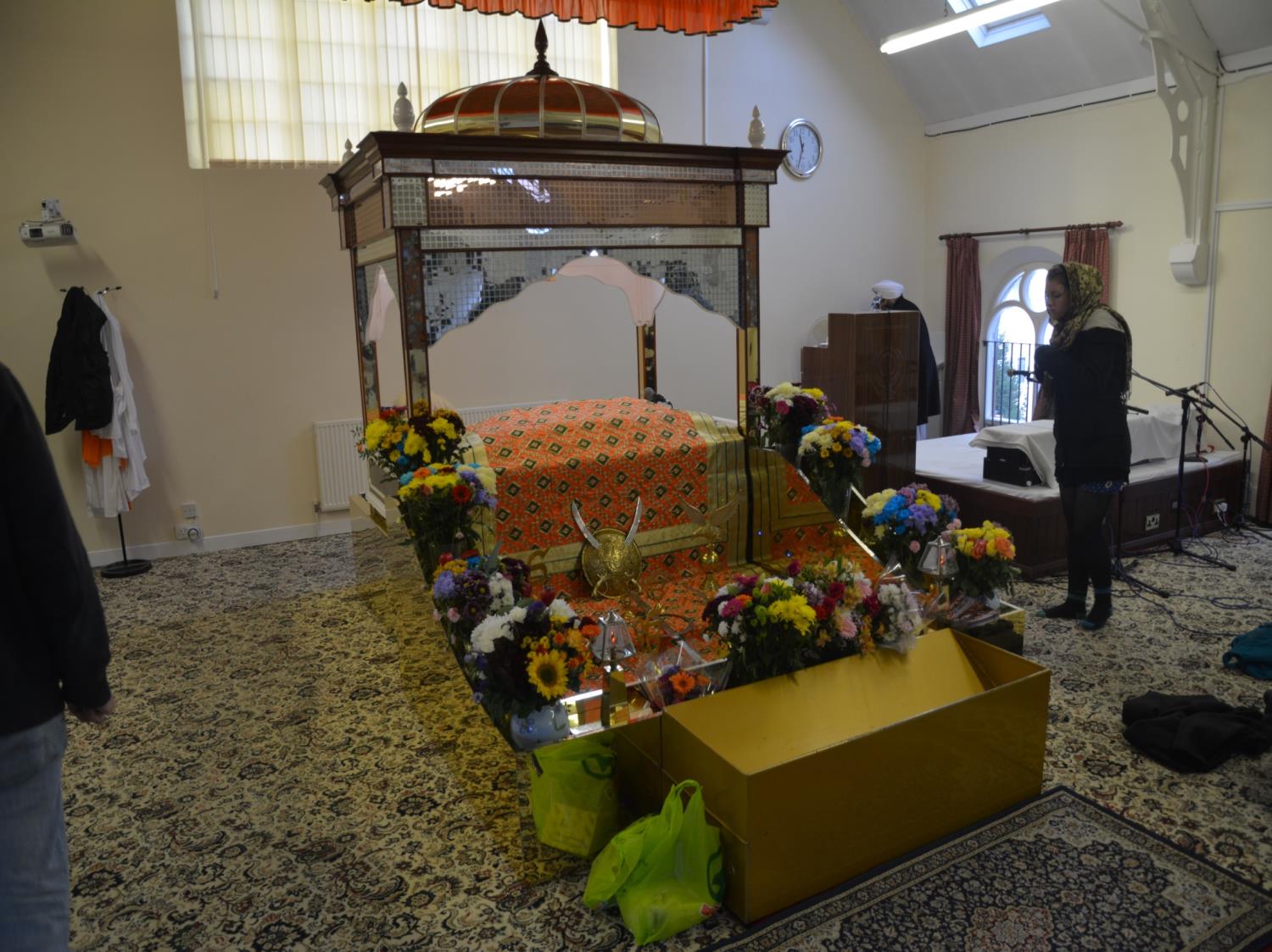 These symbols usually include flowers. 

In front of these is a gold coloured donation box.

 People give money to the Gurdwara
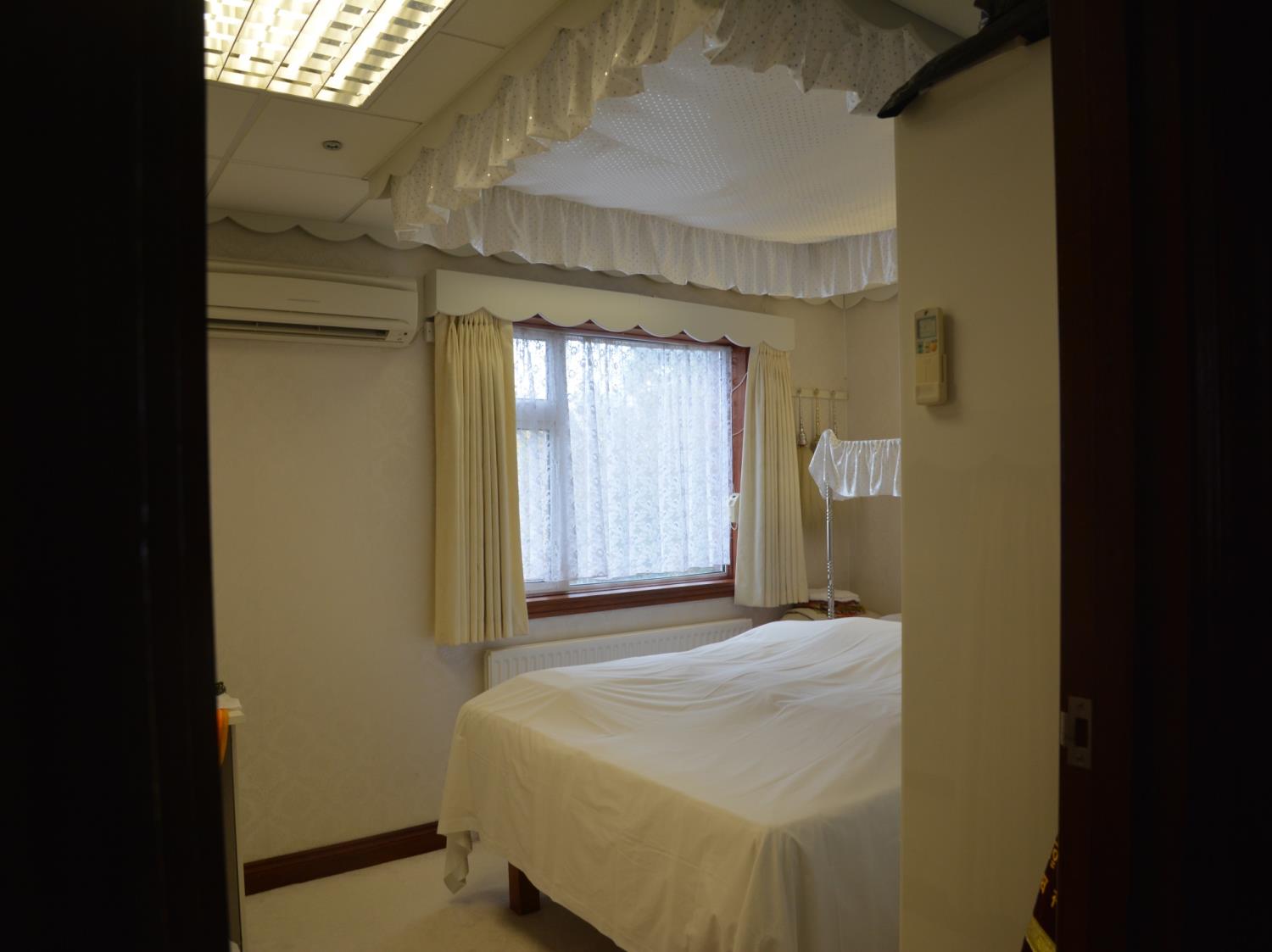 At the end of each day the 
Guru Granth Sahib 
is put into 
a special room
It is brought out again each morning
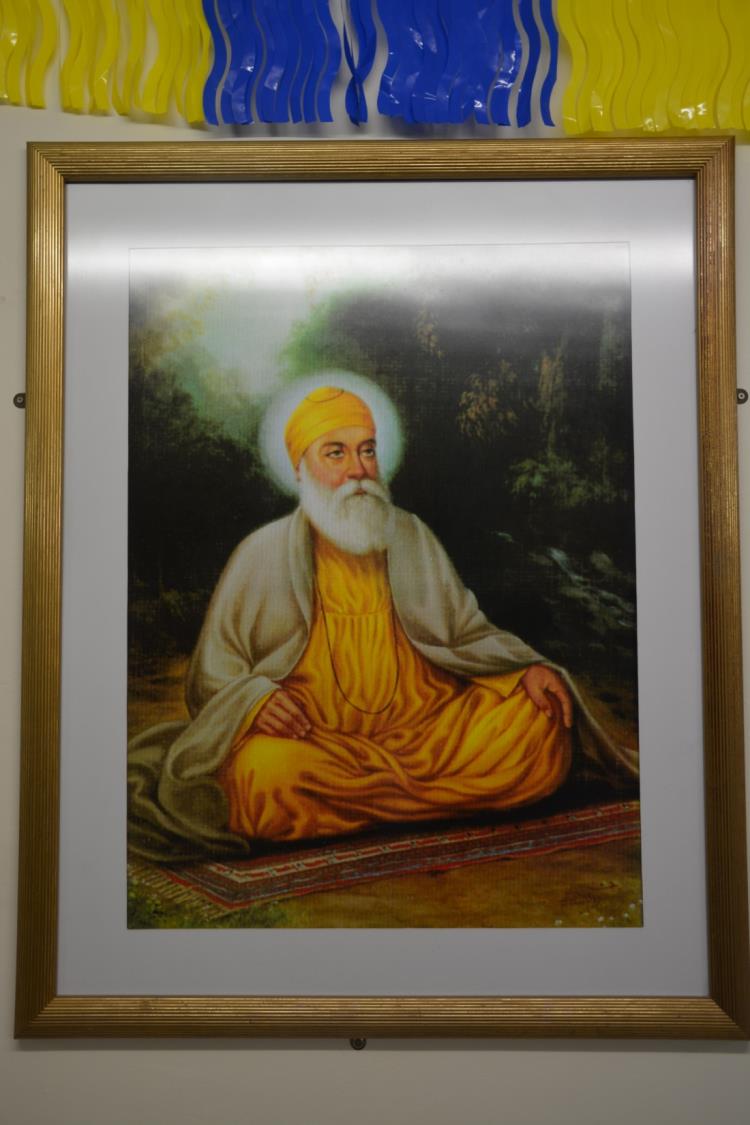 Outside the main prayer room there are often pictures of important teachers or Gurus on the walls. 

This one shows
 Guru Nanak

The Gurus encouraged people to share with each other
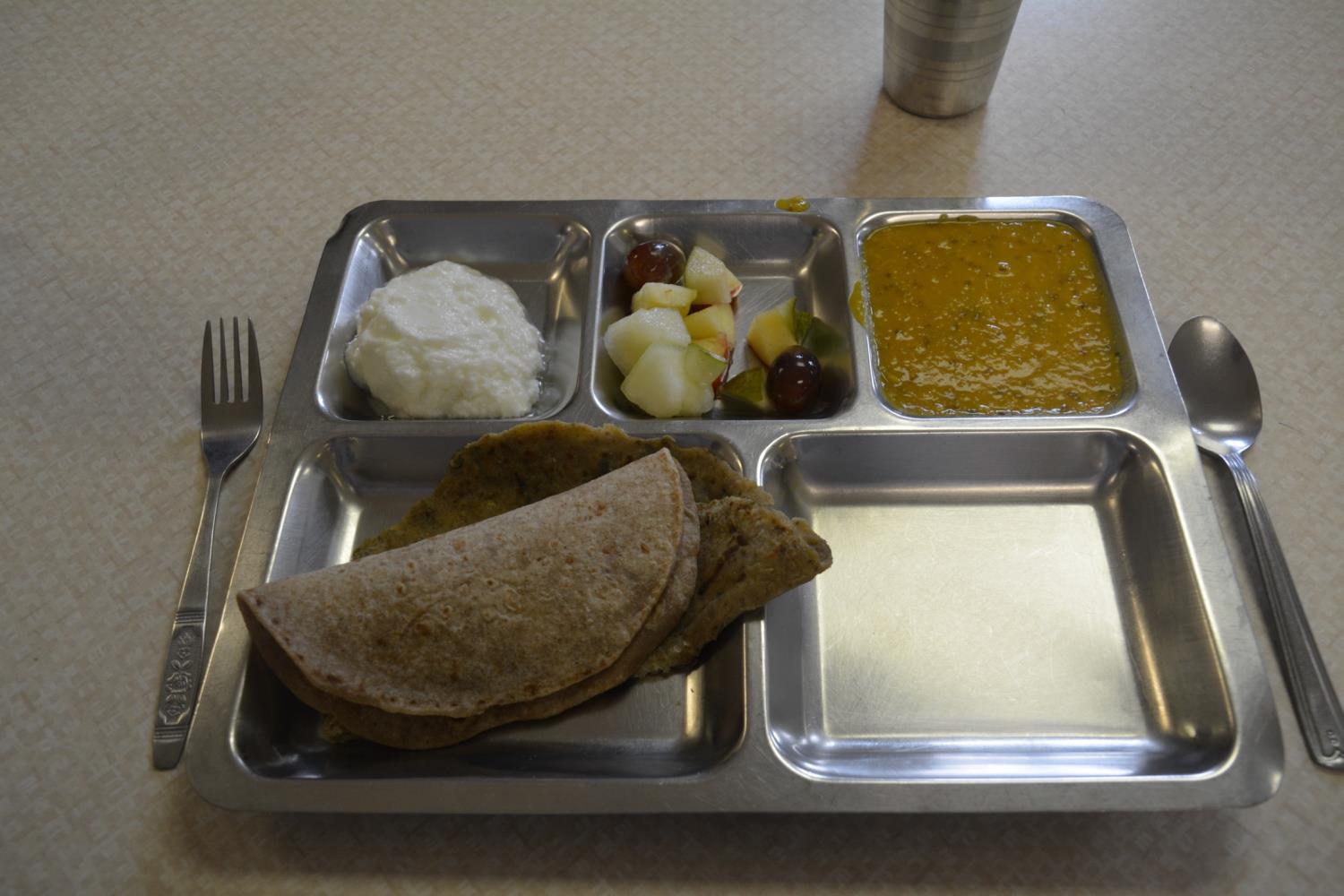 The food is always vegetarian
Sikhs believe in sharing. At the end of every service a meal is prepared for the community in special kitchens at the Gurdwara
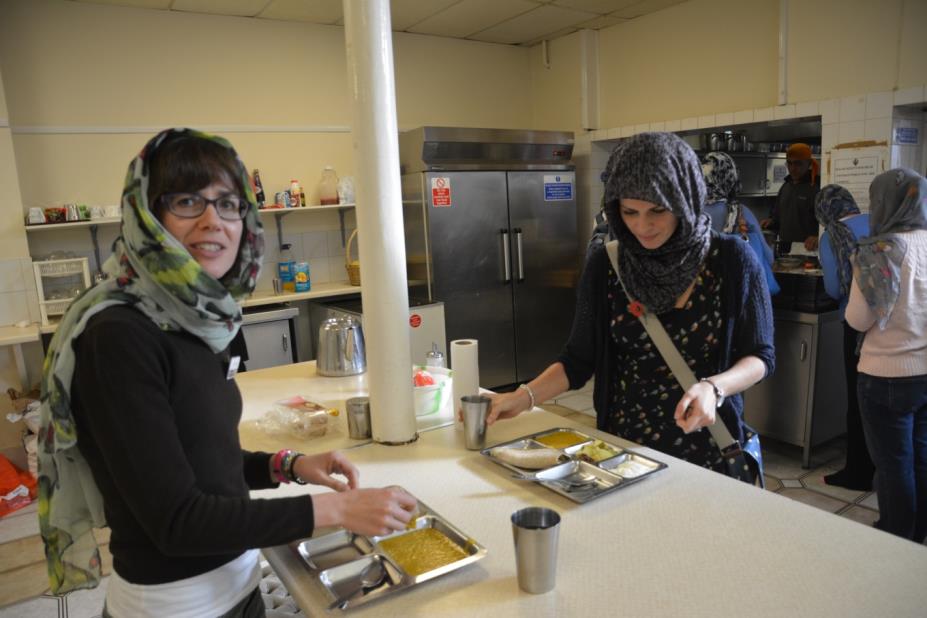 Sikhs serve each other – everyone takes their turn. 
Anyone who visits the Gurdwara is given food
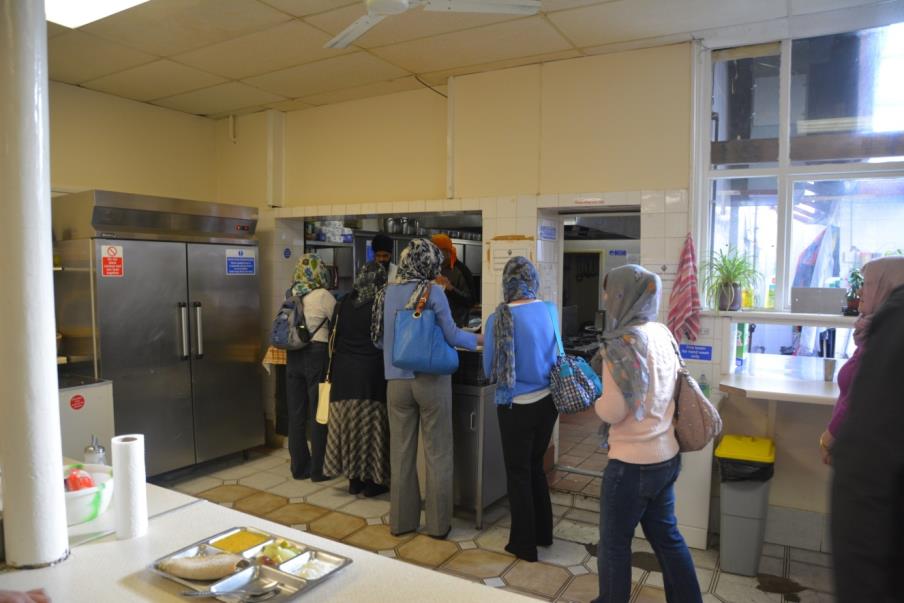 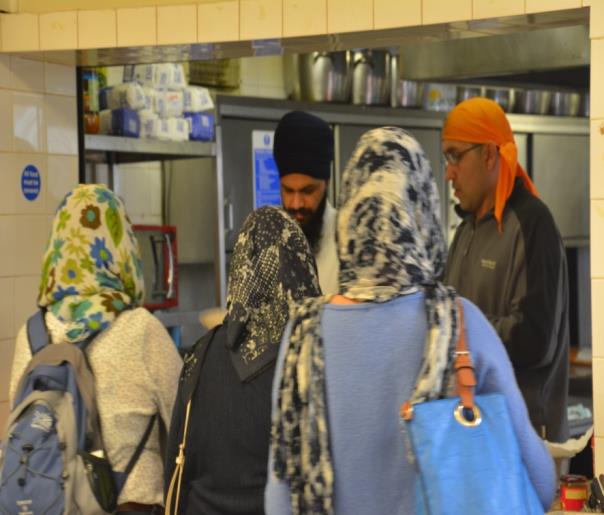